12 апреля – 
День космонавтики
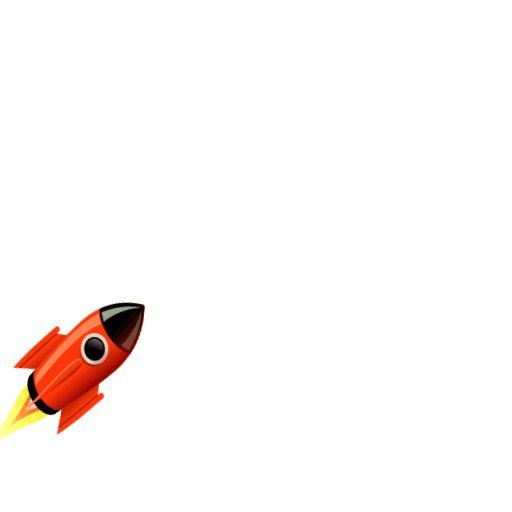 Отправляемся в космос
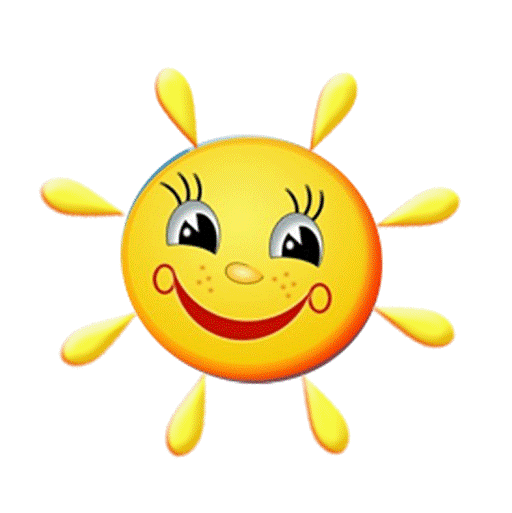 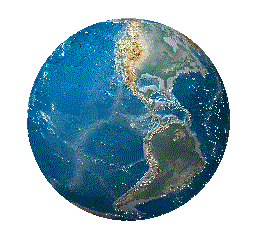 На планете чудеса: Океаны и леса, Кислород есть в атмосфере, 
Дышат люди им и звери.
В небе виден желтый круг
 И лучи, как нити.
 Вертится Земля вокруг, Словно на магните.
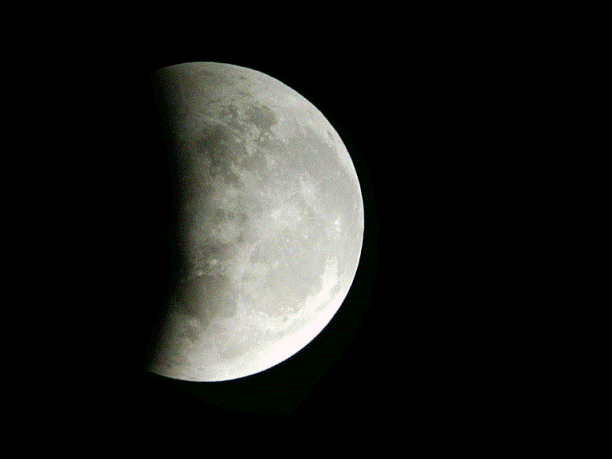 В небе вы не замечали?
 Был он буквой «О» вначале.
 Превратился а букву «С»,
 А к утру совсем исчез.
Ночью с Солнцем я меняюсь И на небе зажигаюсь.
 Сыплю мягкими лучами, Словно серебром.
 Полной быть могу ночами,
 А могу — серпом.
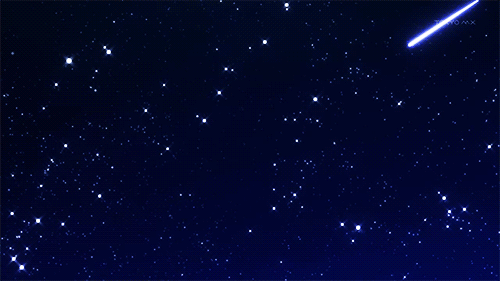 В космосе сквозь толщу лет 
Ледяной летит объект.
 Хвост его — полоска света, А зовут объект…
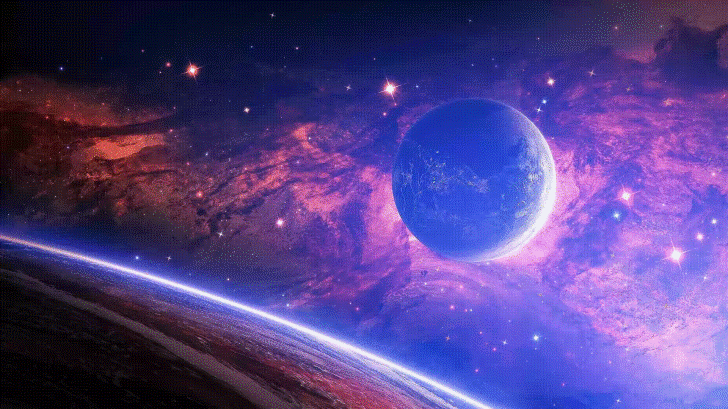 Там все знаки зодиака- Водолея, девы, рака. 
Светят  ночью, светят днём, Туда смотрит астроном.
Из какого ковша 
Не пьют, не едят, 
А только на него глядят?
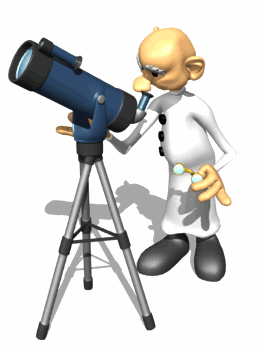 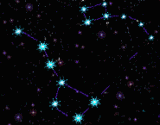 Есть специальная труба,
 В ней Вселенная видна, Видят звезд калейдоскоп Астрономы в …
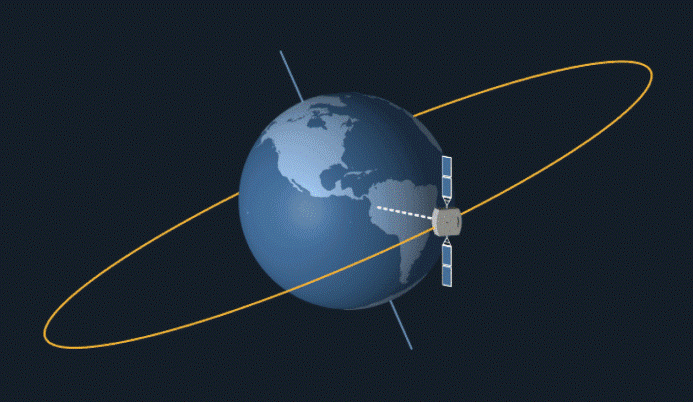 Специальный космический есть аппарат, Сигналы на Землю он шлет всем подряд. Как одинокий таинственный путник, Летит по орбите искусственный
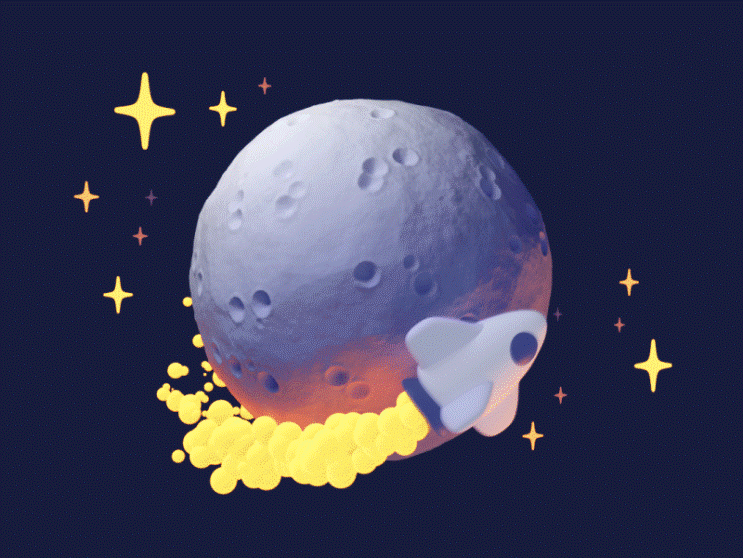 На корабле воздушном, 
Космическом, послушном, 
Мы, обгоняя ветер, Несемся на…
Самый первый в Космосе 
Летел с огромной скоростью
Отважный русский парень 
Наш космонавт
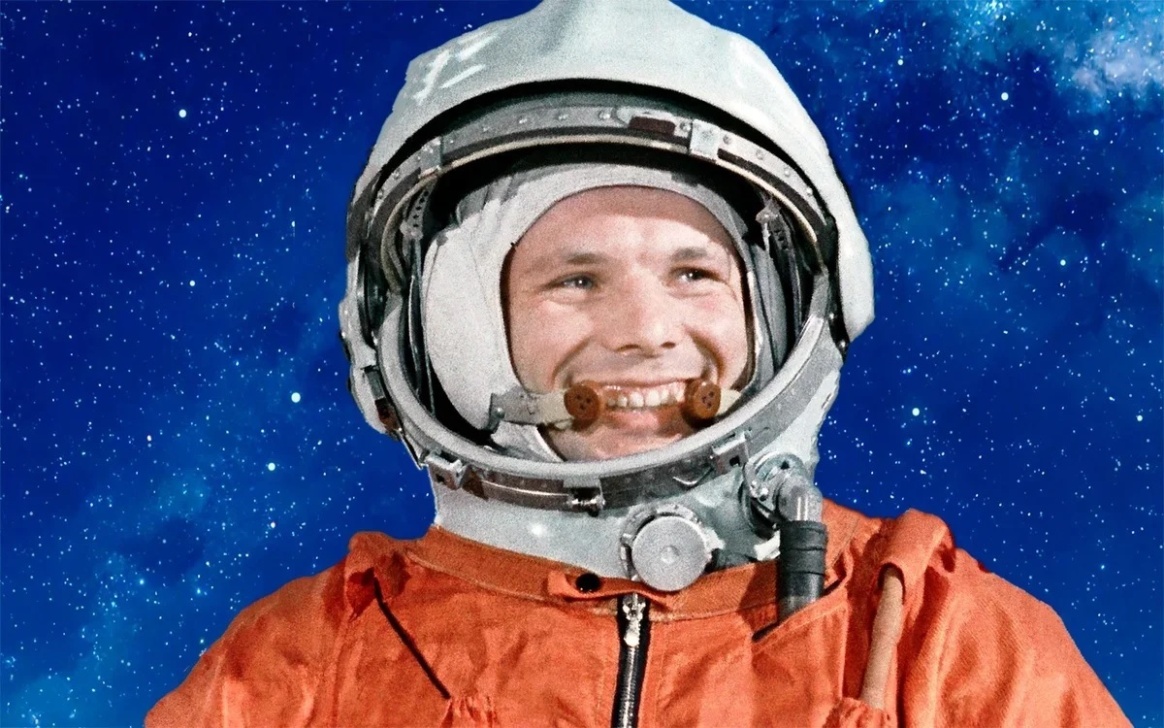 С незапамятных времен люди смотрели на звездное небо, любовались мерцанием бесчисленных звёзд. 
	Величие Космоса поражало человека, ему мучительно хотелось раскрыть Тайну происхождения Космической Вечности. 	Древние люди, наблюдая за звездным небом , отмечали на нем выразительные группы звезд – созвездия.
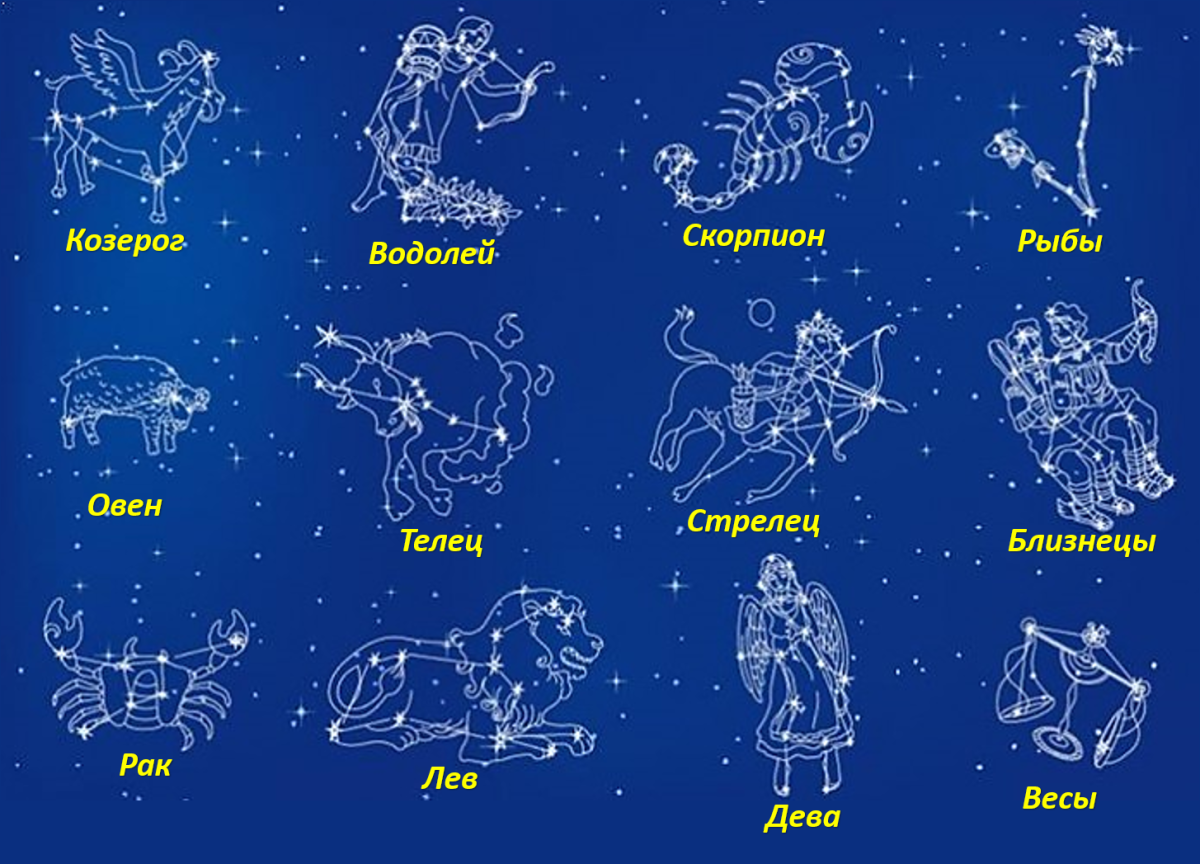 С помощью созвездий людям легче было ориентироваться во времени и в пространстве, моряки водили по звёздам свои корабли.
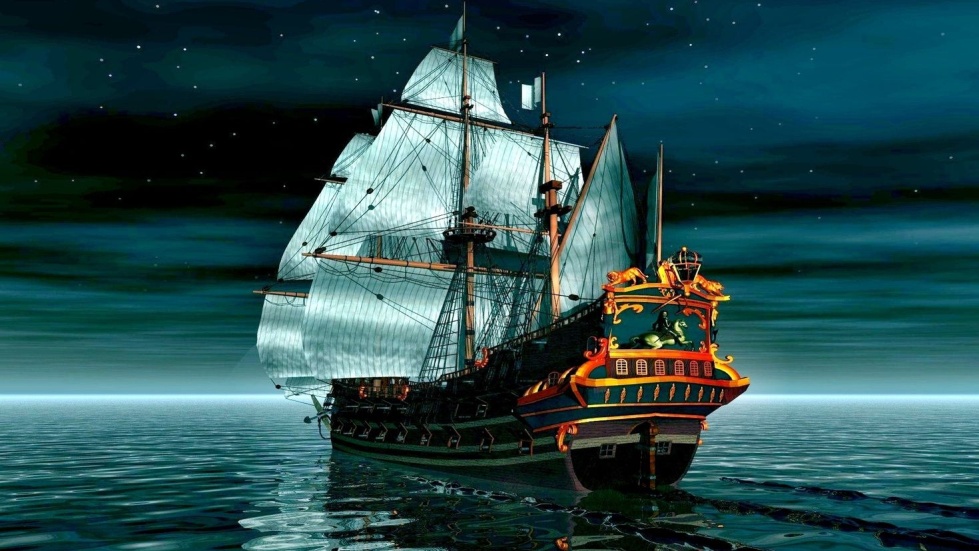 В начале XVII века появился первый телескоп. Он был построен в 1609 году итальянским астрономом Галилео Галилеем. Телескоп имел скромные размеры (длина трубы 1245 мм, диаметр объектива 53 мм), и 30-кратное увеличение
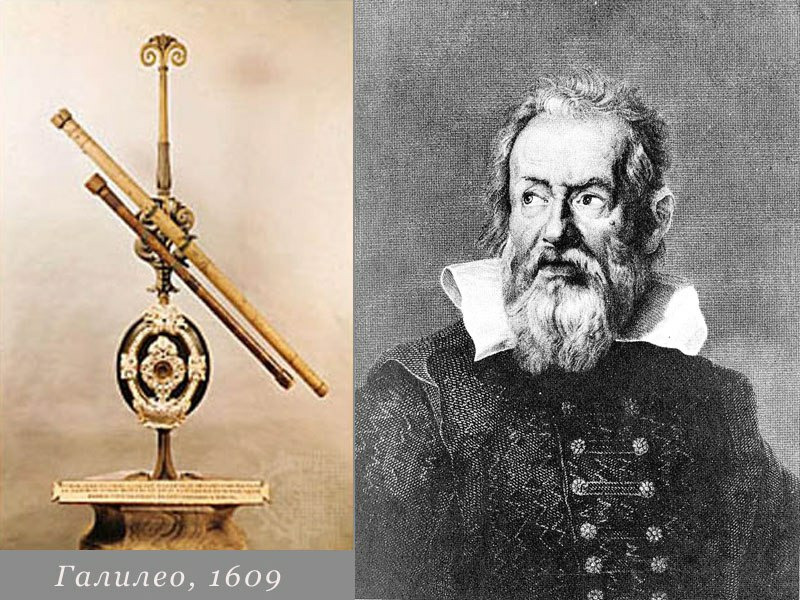 Всерьез за изучение космоса, взялся в нашей стране глухой учёный  - самоучка 
 Константин Эдуардович  Циолковский . 
Он начал задумываться о теории полёта в безвоздушное пространство.
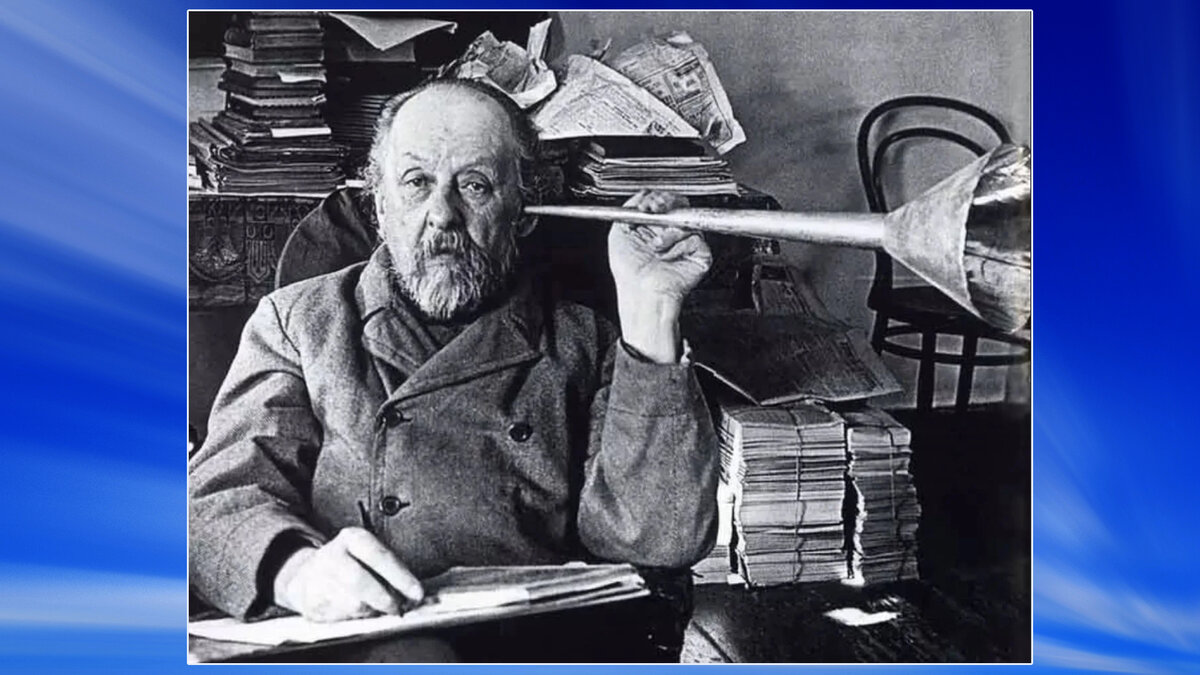 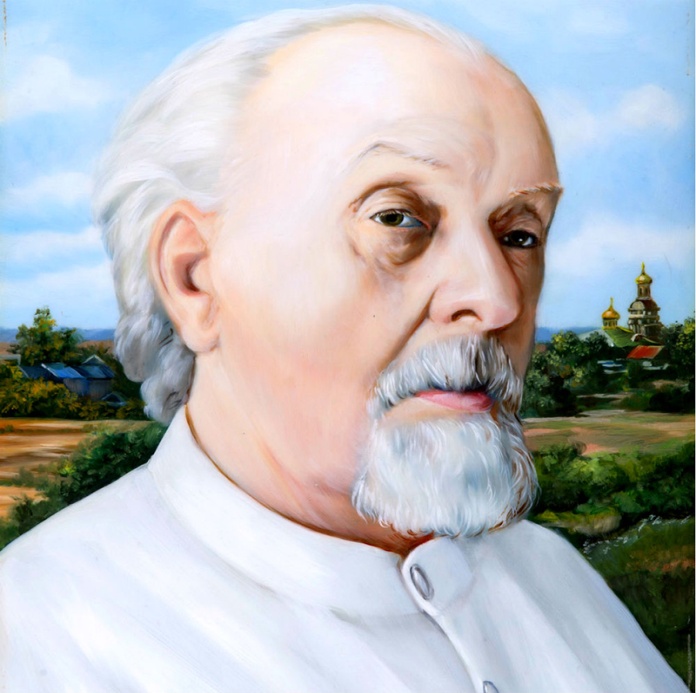 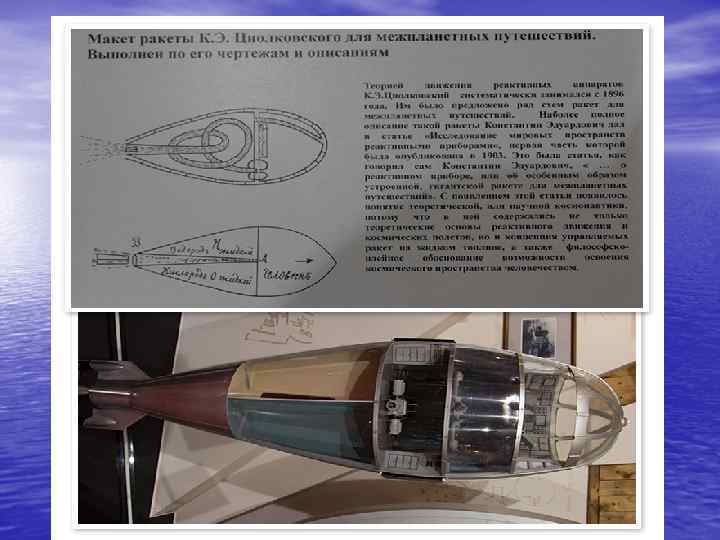 Он подготовил рабочие чертежи вариантов “специальных реактивных устройств”, 
как для перевозки грузов, так и для транспортировки человека,
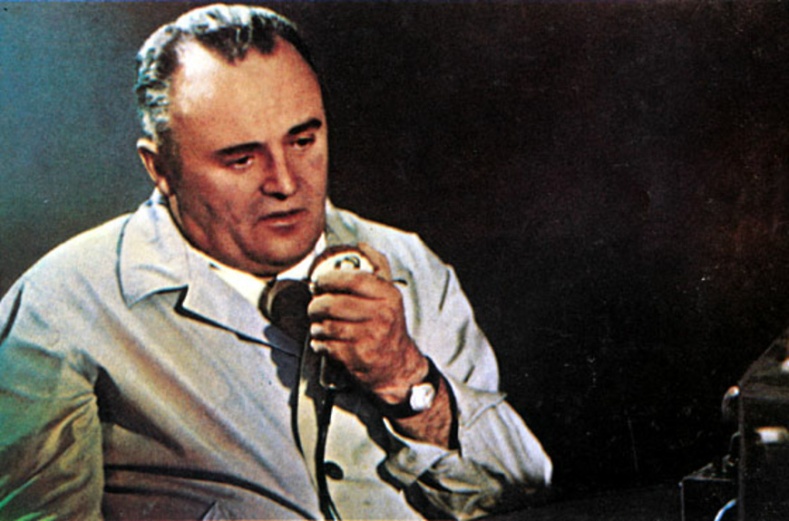 Приемником  К.Э. Циолковского
 можно считать 
учёного и конструктора  
Сергея Павловича Королёва.
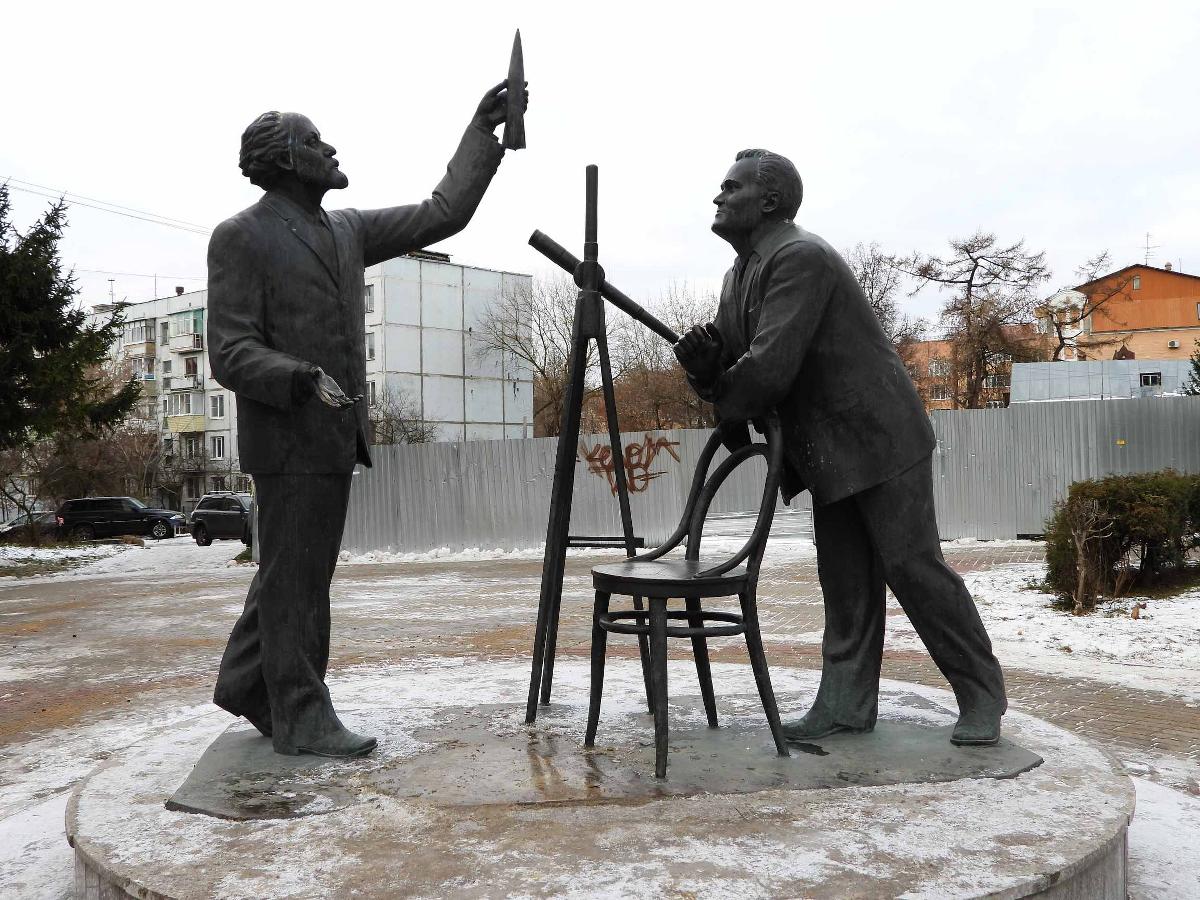 Его встреча с Циолковским, произошла в Калуге в 1929 году по дороге из Одессы в Москву. 
«Циолковский потряс меня тогда своей непоколебимой верой в возможность космоплавания, — много лет спустя вспоминал конструктор, — я ушел от него с одной единственной мыслью: строить ракеты и летать на них. Всем смыслом жизни для меня стало одно — пробиться к звездам».
4 октября 1957 года спроектированная Сергеем Королёвым ракета вывела на земную орбиту первый в истории искусственный спутник.
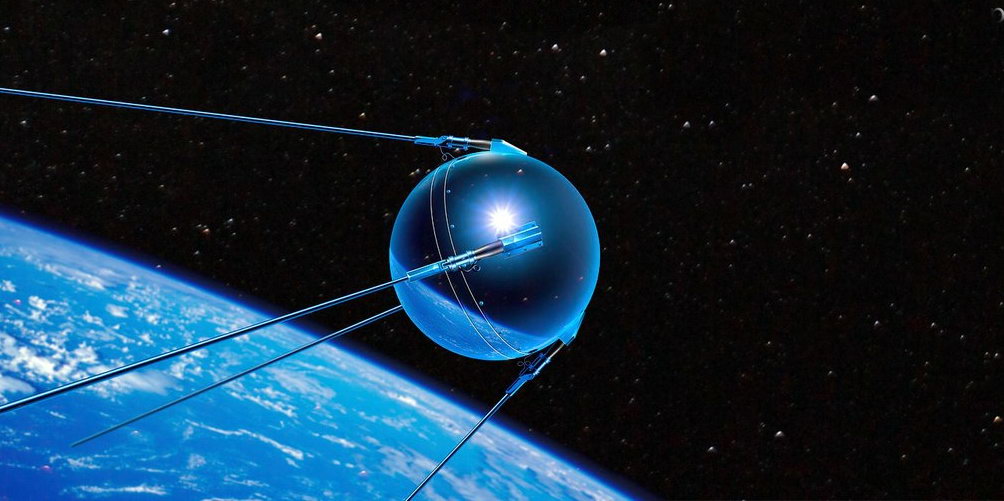 Первоначально в космос отправляли лишь животных. Белка и Стрелка — собаки-космонавты, совершившие первый орбитальный космический полёт на корабле «Спутник - 5» 19 августа 1960 года. Полёт продолжался более 25 часов. За это время корабль совершил 17 полных витков вокруг Земли. Белка и успешно вернулись на Землю.
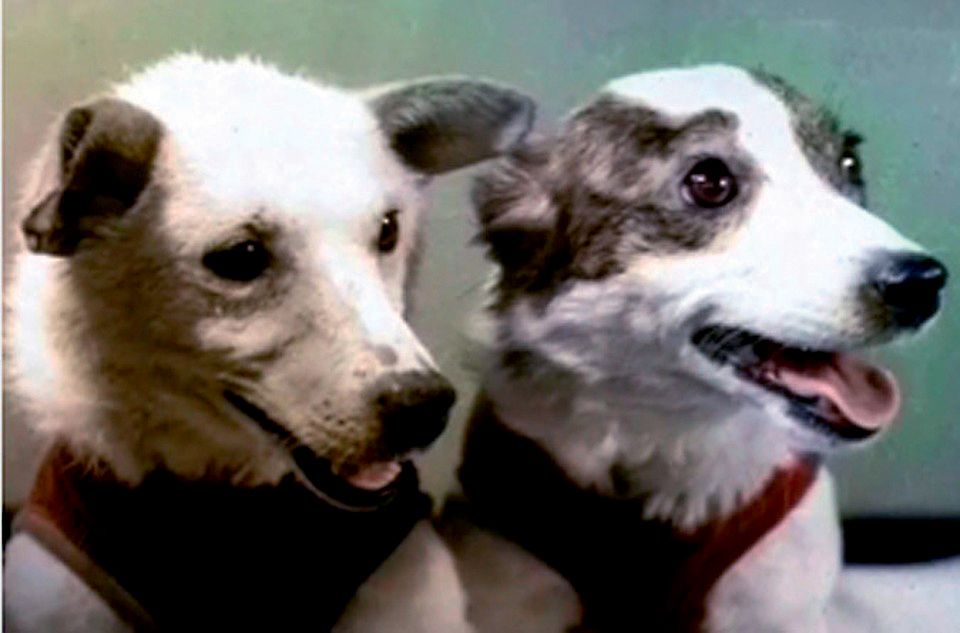 12 апреля 1961 года произошло событие мирового масштаба:
 в 9:07 по московскому времени с космодрома Байконур стартовала
 ракета-носитель «Восток», которая впервые в истории доставила в космос корабль с человеком на борту которого находился 
первый космонавт планеты Юрий Гагарин. 
Полет длился 1 час и 48 минут. Гагарин проводил эксперименты, вел бортовой дневник, докладывал на Землю в мельчайших подробностях  все, что происходило.
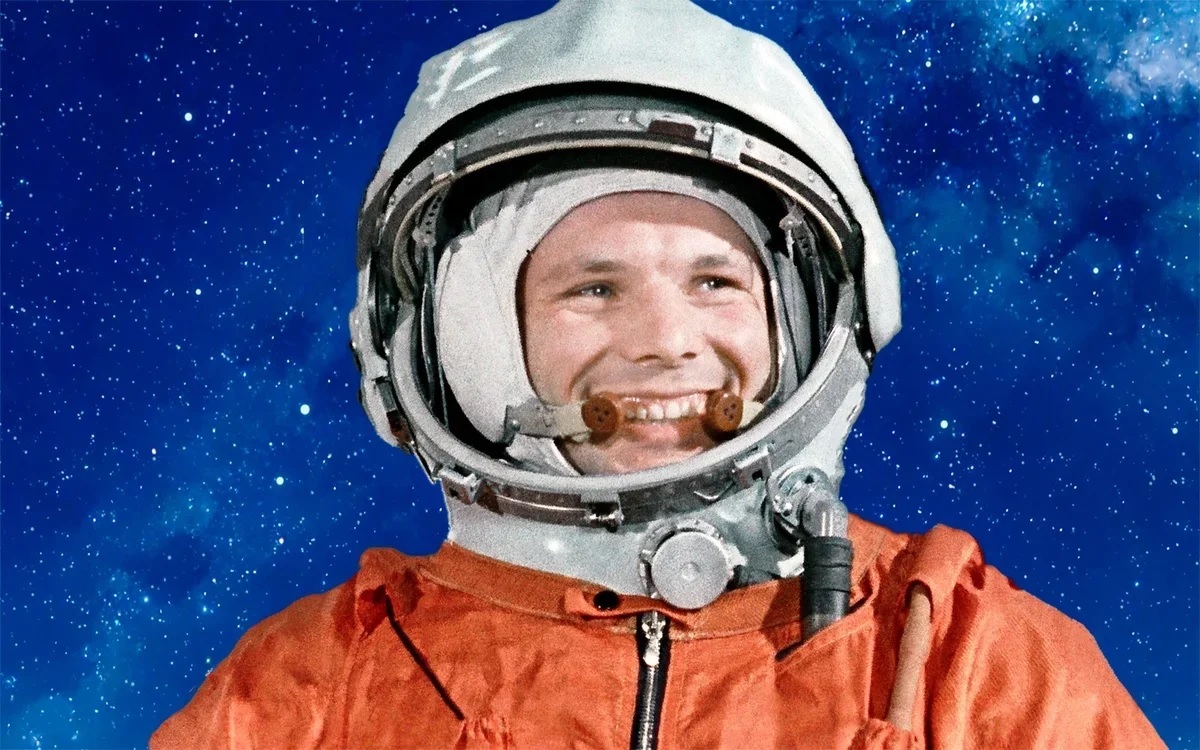 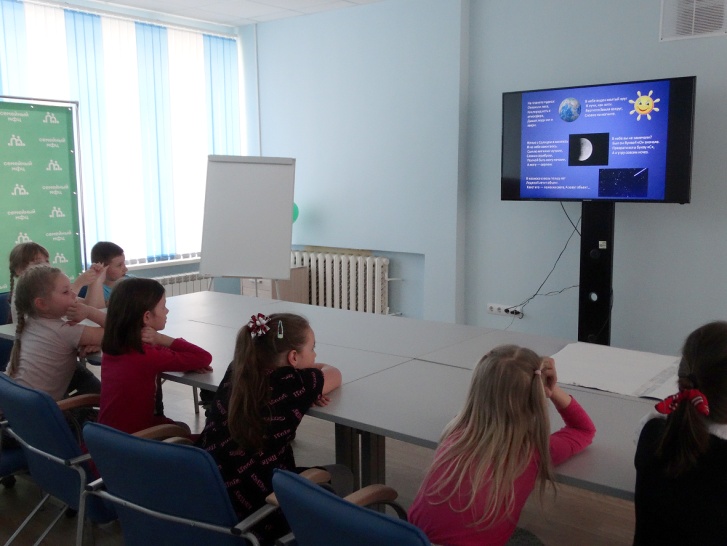 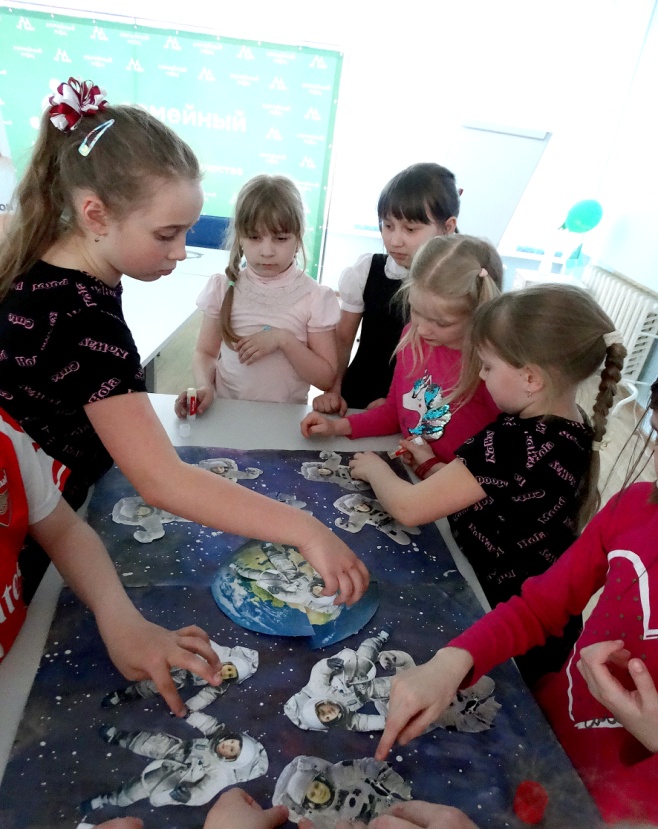 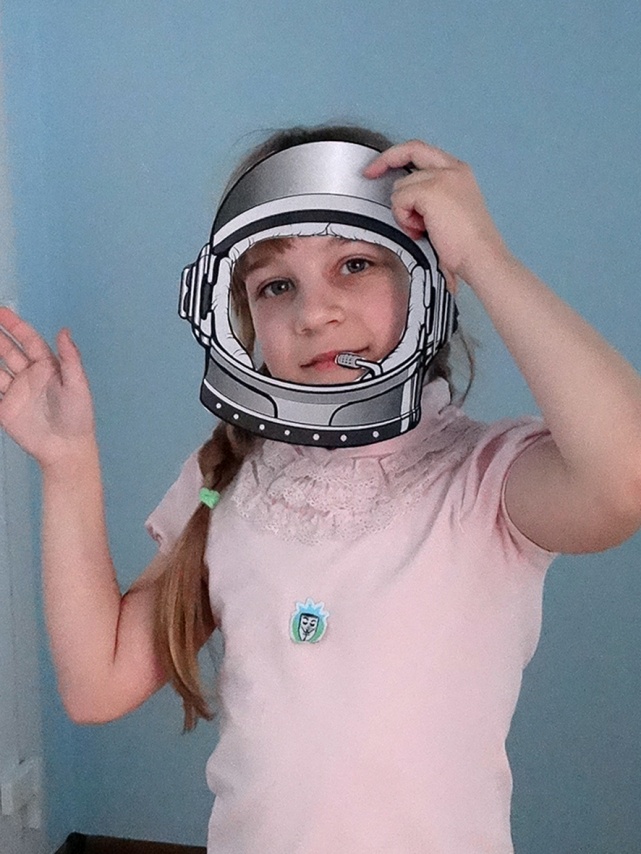 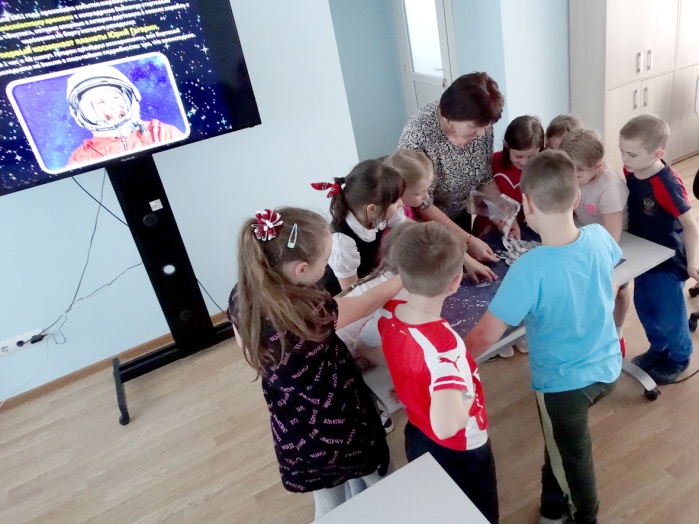 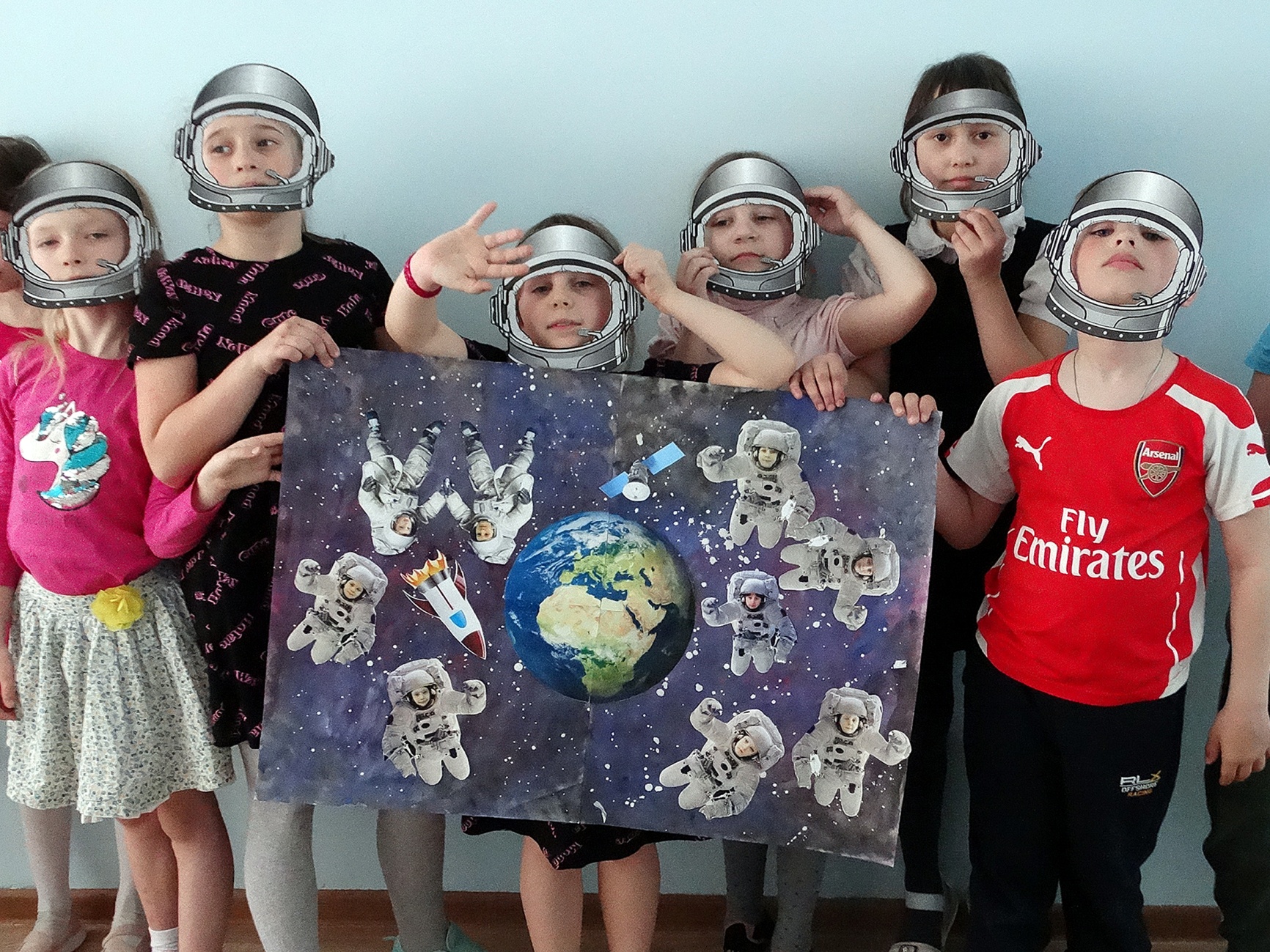 космос
в
Путешествие